WARM UP INSTRUCTIONS:
Get out your homework .
In your notebook, find the missing side length for ONE of  the following triangles. 
 
a) 					b)
?
?
12
8
20
10
Learning Intention:

Today we will apply our knowledge of Pythagorean Theorem to solve two or three-step problems.
Agenda for Sept 8th:
Warm-up & correct
Review Homework problems
Destination Check
Multi-step problems

QUIZ FRIDAY on Pythag!
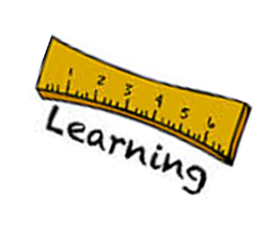 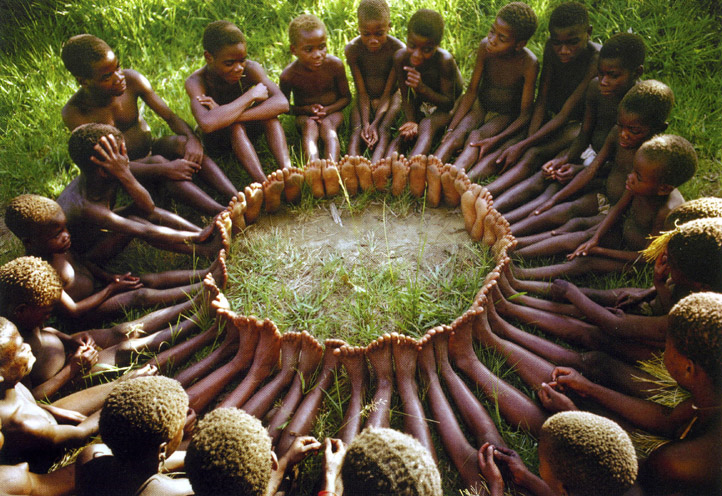 [Speaker Notes: I am because we are – do only those things that will promote your learning and the learning of those around you.]
Summary:
c
a
b
\\\\\\\\\\\\\\\\\
\
Homework CHECK
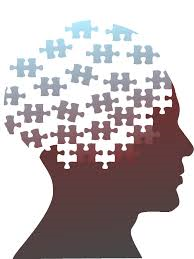 Destination Check-POINT
After each chunk of 
knowledge that we learn. 
You will have the 
opportunity to self-
assess your progress 
towards that learning objective , by demonstrating your knowledge based 
on specific keys to success.
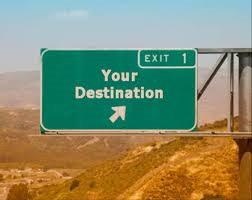 Example 4: Do the following 3 side lengths make a right-angle triangle?

15 cm,  20 cm,  30 cm
1.2 – Pythagorean Theorem with multiple steps
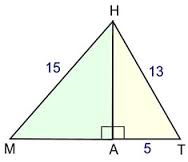 Today we will apply our knowledge of Pythagorean Theorem to solve two or three-step problems.

Hint: Always look for a RIGHT TRIANGLE with TWO known sides!
Example 1
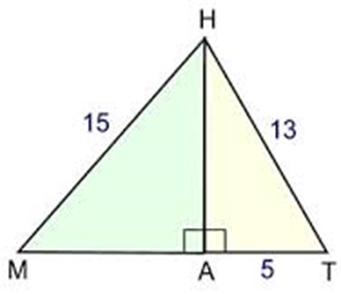 Step 2: Find MA

a2 = c2 – b2
a2 = 152 – 122
a2 = 225 – 144
√ a2 = √ 81
 a = 9

The length of MA is 9 units
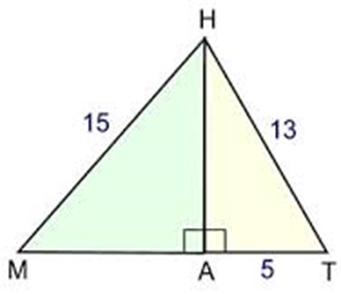 Example 2:
Calculate the length “d”
Can you see the small right angle triangle?
D
First we have to find length CD.
a2 = c2 – b2
a2 = (28)2 – (9)2
d
28 m
a2 = 784 – 81
26.51 m
a2 = 703
A
45 m
B
9 m
C
Calculate the length “d”
Now we can focus on “d”.

Can you see the big right-angle triangle?
D
d
28 m
26.51 m
A
45 m
B
9 m
C
Practice!
For the rest of the class, try these!

Workbook Page

Page 1 #3
Page 2 #5, #6
Page 3 #1, 3, 5, 6, 7
WARM UP INSTRUCTIONS:
Get out your homework .
Calculate the area of the following triangles. 
 
a) 					b)
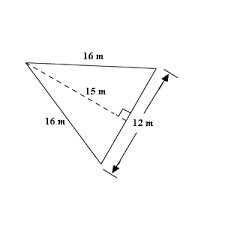 ?
8
10
Learning Intention:

Today we will continue to apply our knowledge of Pythagorean Theorem to solve two or three-step problems involving area of a triangle. We will also solve for two missing sides.
Agenda for Sept 9thth:
Warm-up & correct
Review Homework problems
Destination Check #2
Area and Two Missing Sides with Pythag

QUIZ THURSDAY on Pythag!
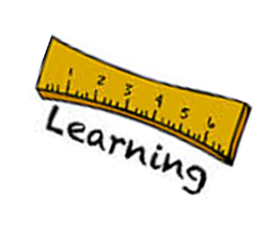 Homework check
page 3 in workbook
Determine the length of string hung from one corner of the class to another
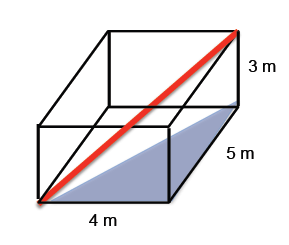 Step 1 -  Diagonal on the floor
c2 = a2 + b2
c2 = (4)2 + (5)2
c2 = 16 + 25
c2 = 41
6.4 m
Step 2 – Length of string!
c2 = a2 + b2
c2 = (3)2 + (6.4)2
c2 = 9 + 40.96
c2 = 49.96
The string is 7.07 m long.
Destination Check #2
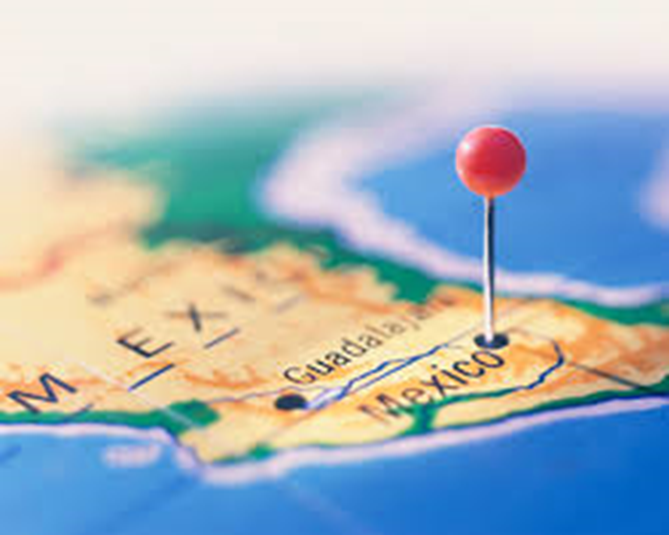 Example 3:
What are the unknown lengths of this right-angle isosceles triangle?
a
a
50 cm
a2 + b2 = c2
If both legs are congruent, let’s call them both “a”
a2 + a2 = (50)2
2a2 = 2500
___    __
  2        2
a2 = 1250
Finally, take the square root, and….
a = 35.4 cm
The length of each missing side is 33.4 cm
Example 4
Calculate the AREA of the triangle.

If it’s not a right angle triangle,
we need the height!

A = b x h
	2
50 cm
50 cm
50 cm
50 cm
?
25 cm
Example 4 (continued)
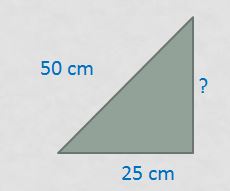 Practice
Workbook,

Page 2, #4
Page 3, #2
Page 4, #4

PYTHAGOREAN THEOREM QUIZ NEXT CLASS!!!